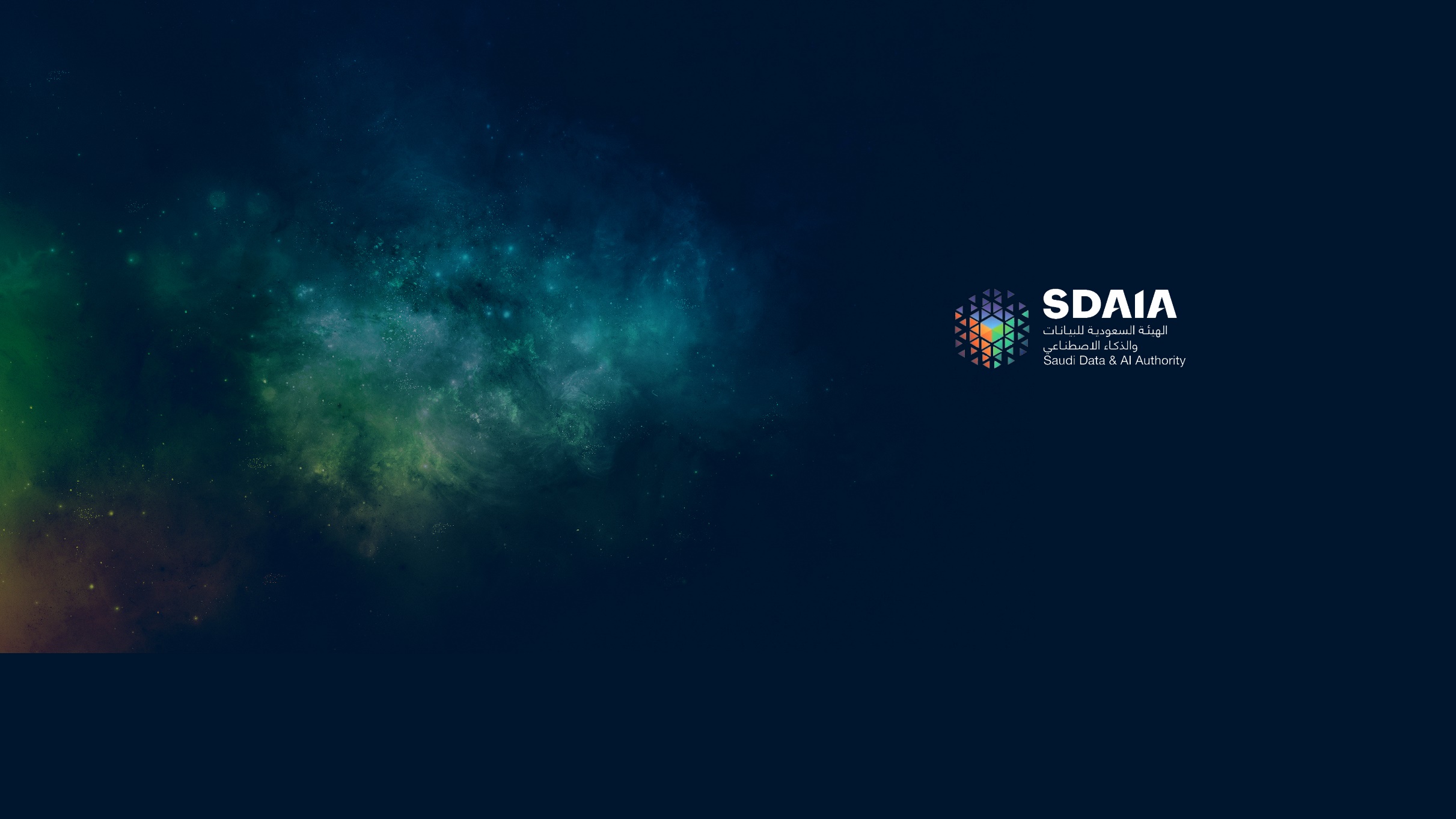 صوت المستفيد
الربع الرابع - 2022
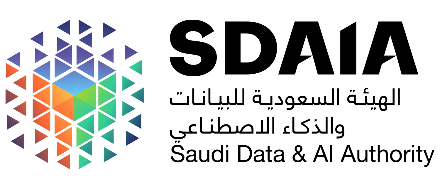 قناة الاتصال الهاتفي
إجمالي المكالمات
أكتوبر
نوفبمر
ديسمبر
41,198
56,864
48,448
مكالمة
مكالمة
مكالمة
إجمالي المكالمات للربع الرابع
146,510
مكالمة
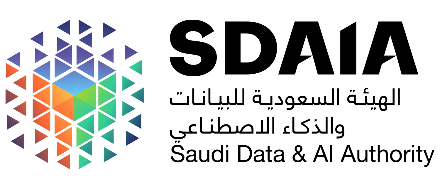 قناة الاتصال الرقمي
إجمالي التفاعلات
ديسمبر
نوفمبر
أكتوبر
29,678 تفاعل
30,858 تفاعل
32,385 تفاعل
إجمالي التفاعلات للربع الرابع
92,921
تفاعل
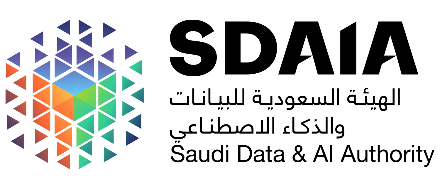 قناة الاتصال الرقمي
البريد الإلكتروني
ديسمبر
نوفمبر
أكتوبر
5,225
3,813
5,281
بريد
بريد
بريد
إجمالي البريد اللإلكتروني للربع الرابع
14,319
بريد
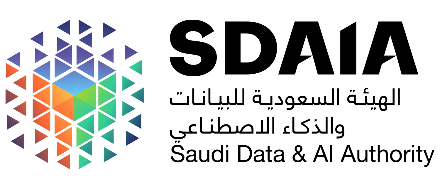 أبرز الشكاوى والاقتراحات التي تم العمل بها
ورد العديد من الشكاوى تخص طريقة الدخول لمنصة إحكام وكانت عبر تطبيق نفاذ فقط وبعد تحليل شكاوى العملاء تم إضافة خيار الدخول باسم المستخدم وكلمة المرور لمنصة إحكام.
04
01
ورد العديد من اقتراحات العملاء بإضافة تطبيق خاص لمنصة إحسان وتم إنشاء تطبيق خاص لمنصة إحسان
05
02
ورد العديد من الشكاوى تخص طريقة تسجيل الدخول لتطبيق توكلنا خدمات وبعد تحليل شكاوى العملاء تم إضافة خيار الدخول عبر تطبيق النفاذ.
ورد العديد من اقتراحات العملاء بإضافة خيار تحديث رقم الجوال عبر تطبيق نفاذ وتم إضافة هذا الخيار بالتطبيق.
06
03
ورد العديد من اقتراحات العملاء بإضافة حالات معينة ليتم التبرع لها كـ العناية بالمساجد وكفالة الأيتام وتم إضافتها بالمنصة.
ورد العديد من الشكاوى تخص تحديث مبالغ الحملات في منصة إحسان وتمت معالجة المشكلة بتعديل الإجراء الخاص بتحديث مبالغ الحملات.
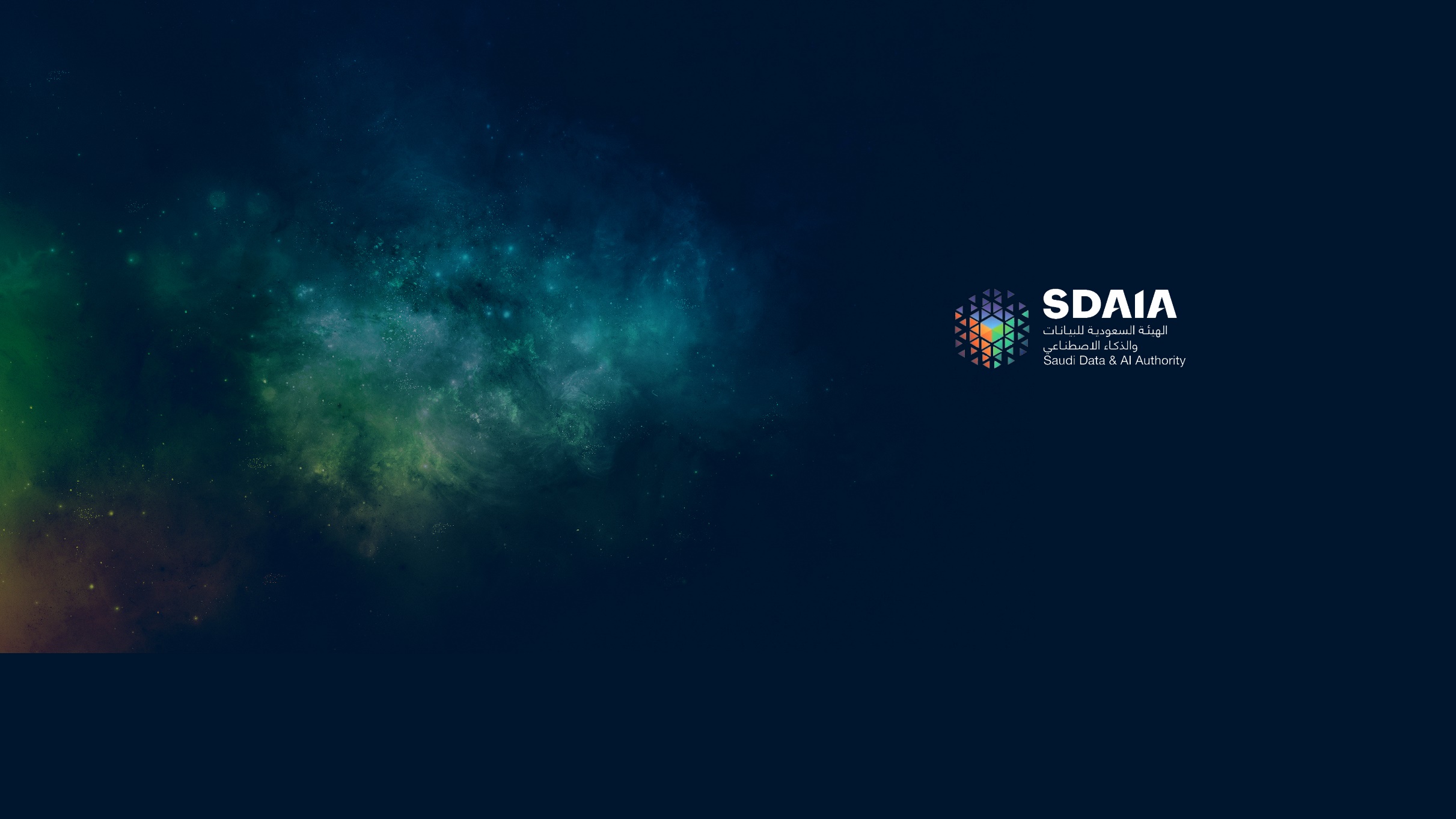